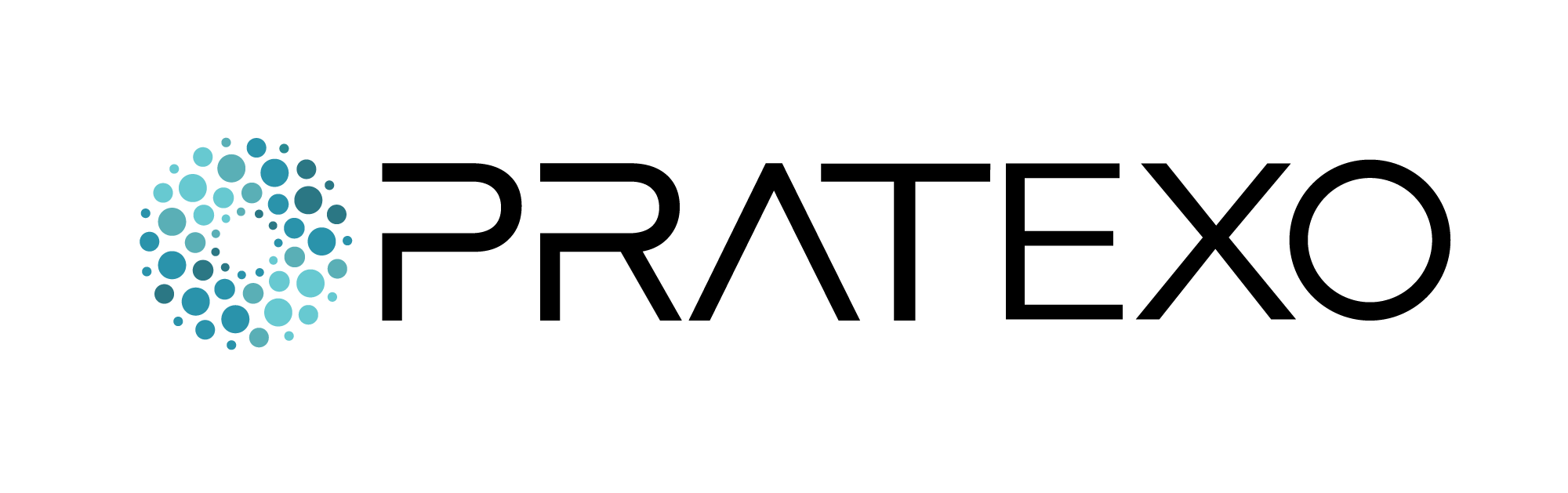 Edge-to-Cloud Solution Acceleration Platform

Required to Electrify the World
Mats Olsson
General Manager Pratexo EMEA
mats.olsson@pratexo.com
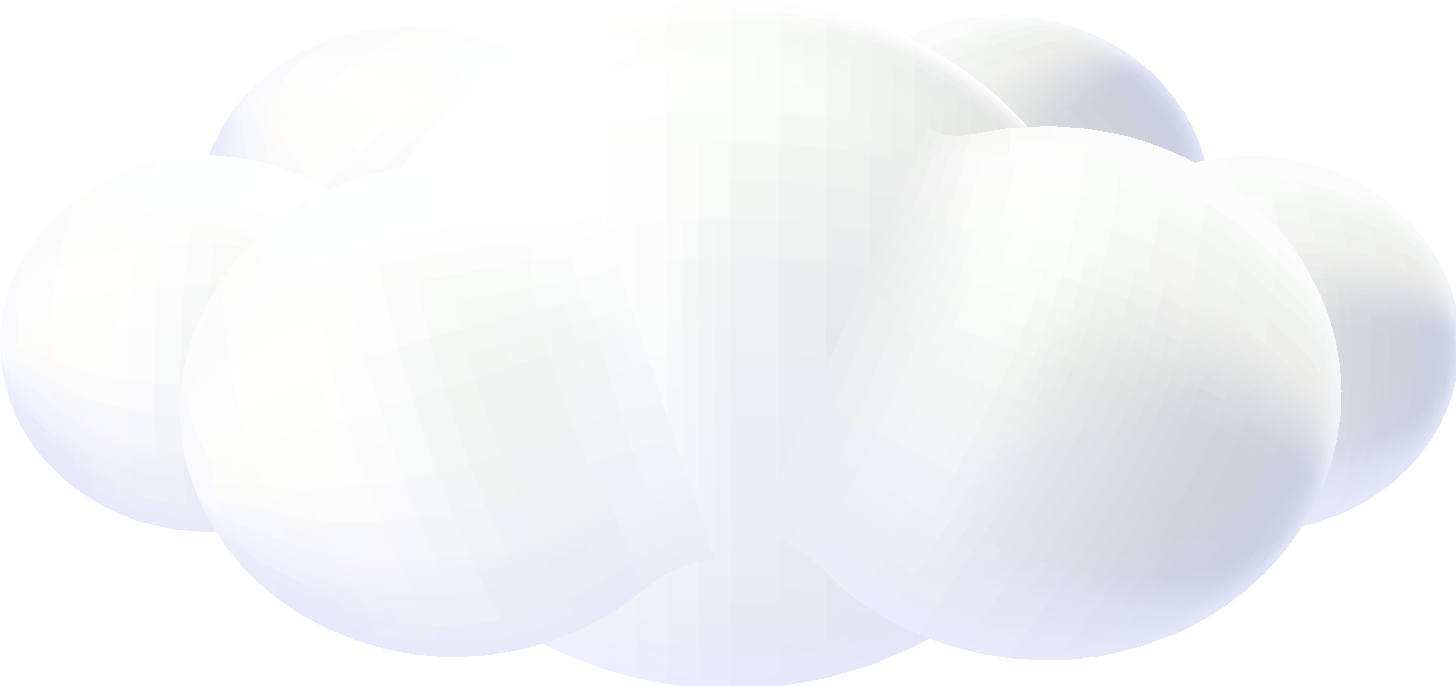 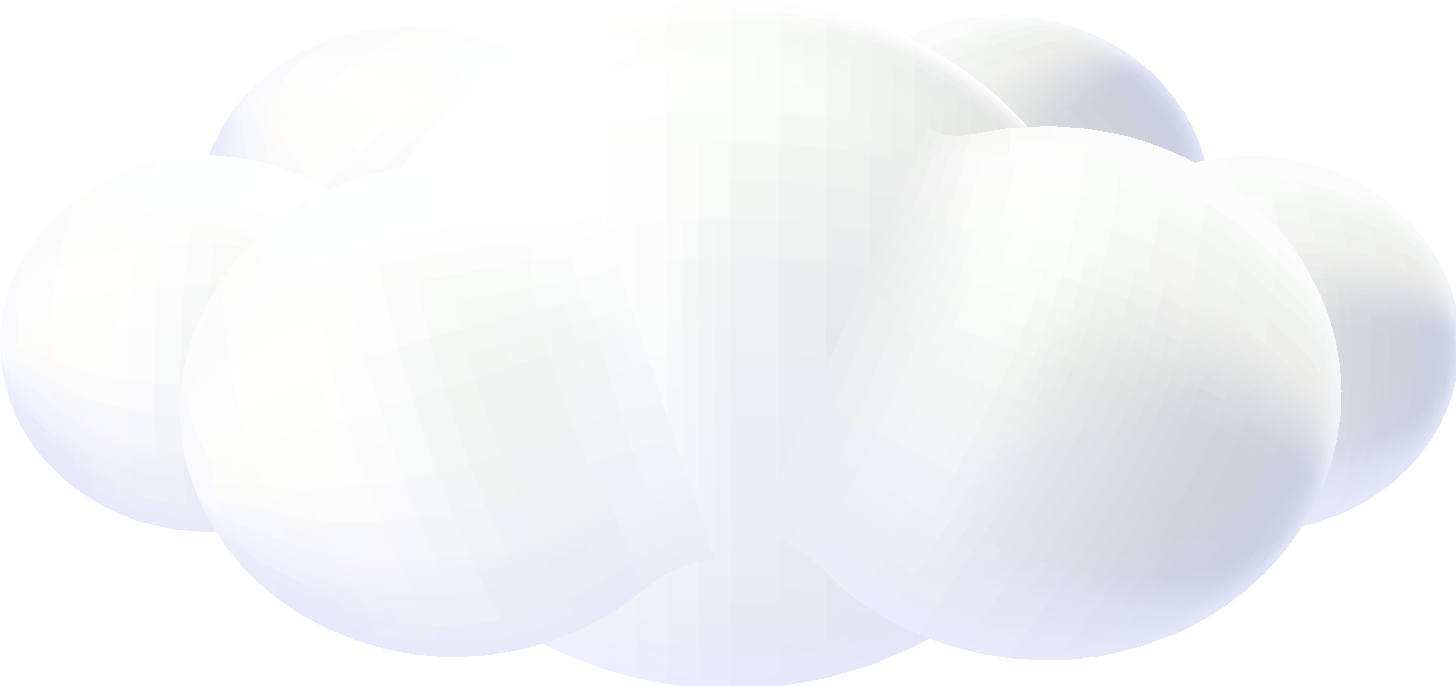 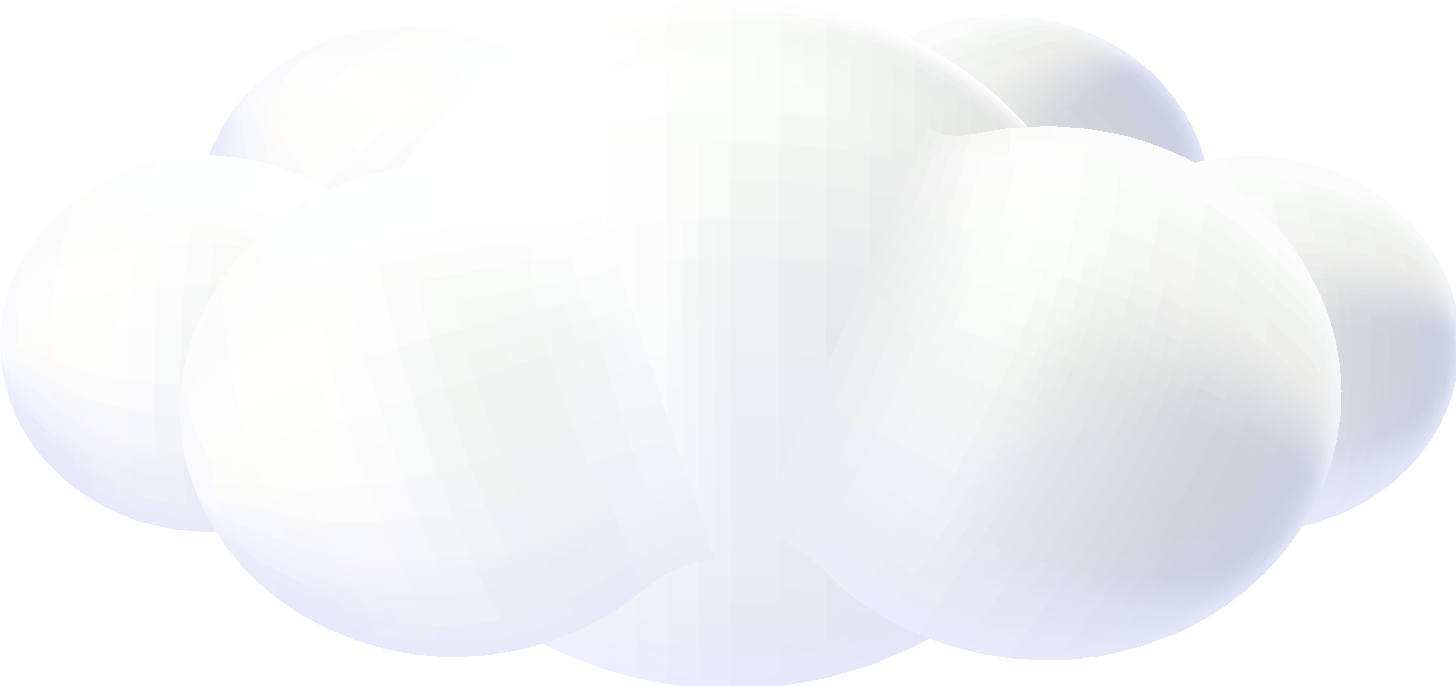 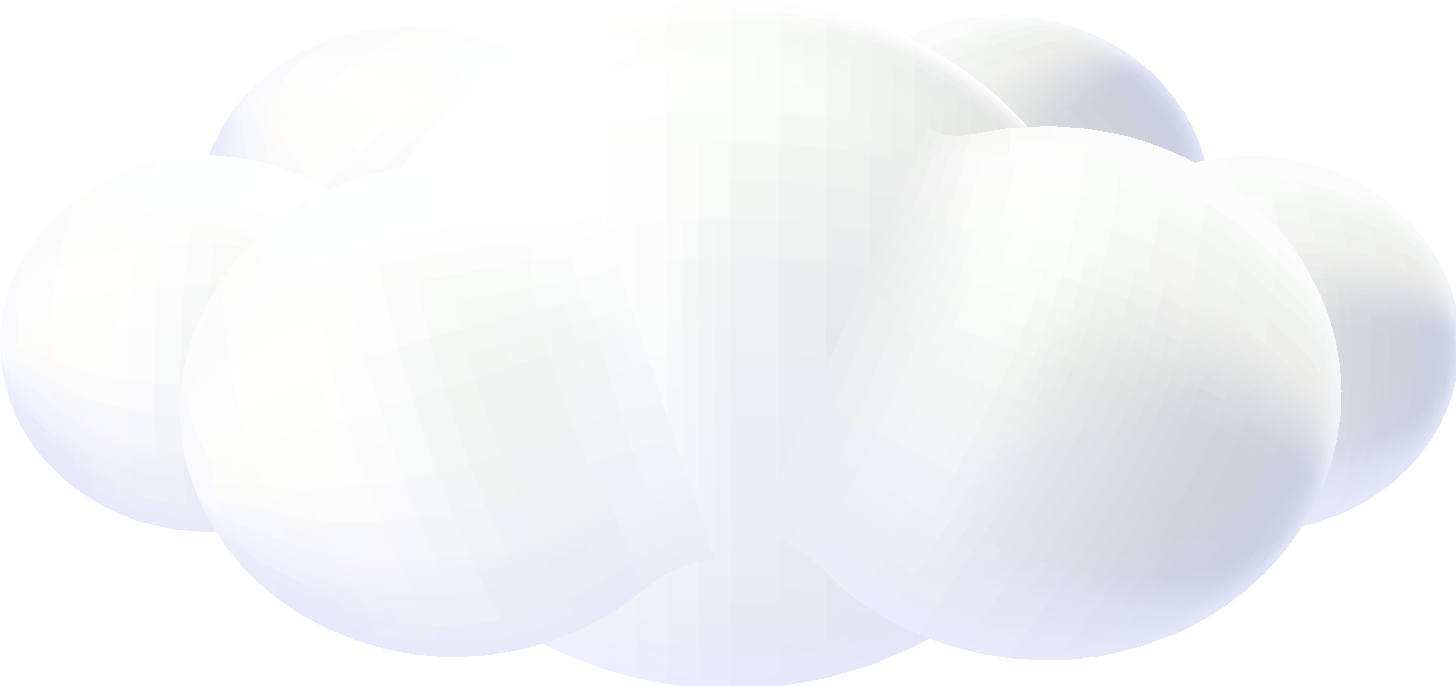 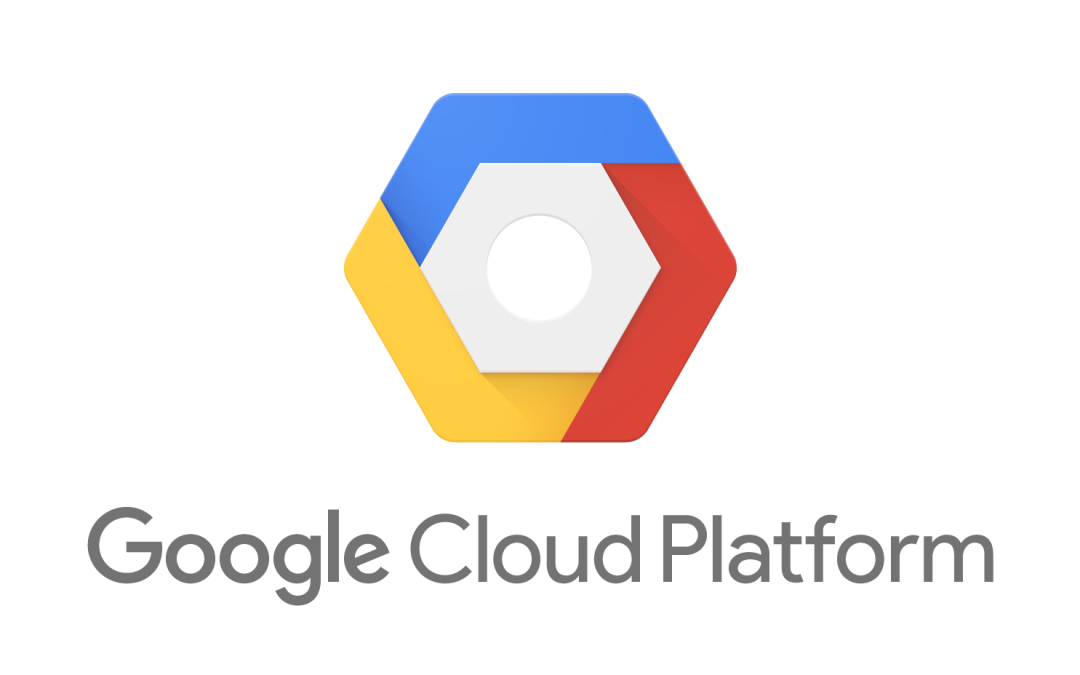 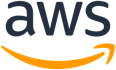 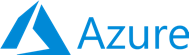 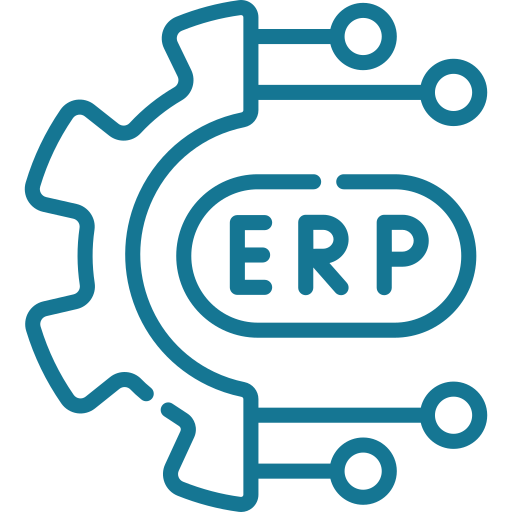 Designs
Simulates
Deploys 
Manages
Monitors
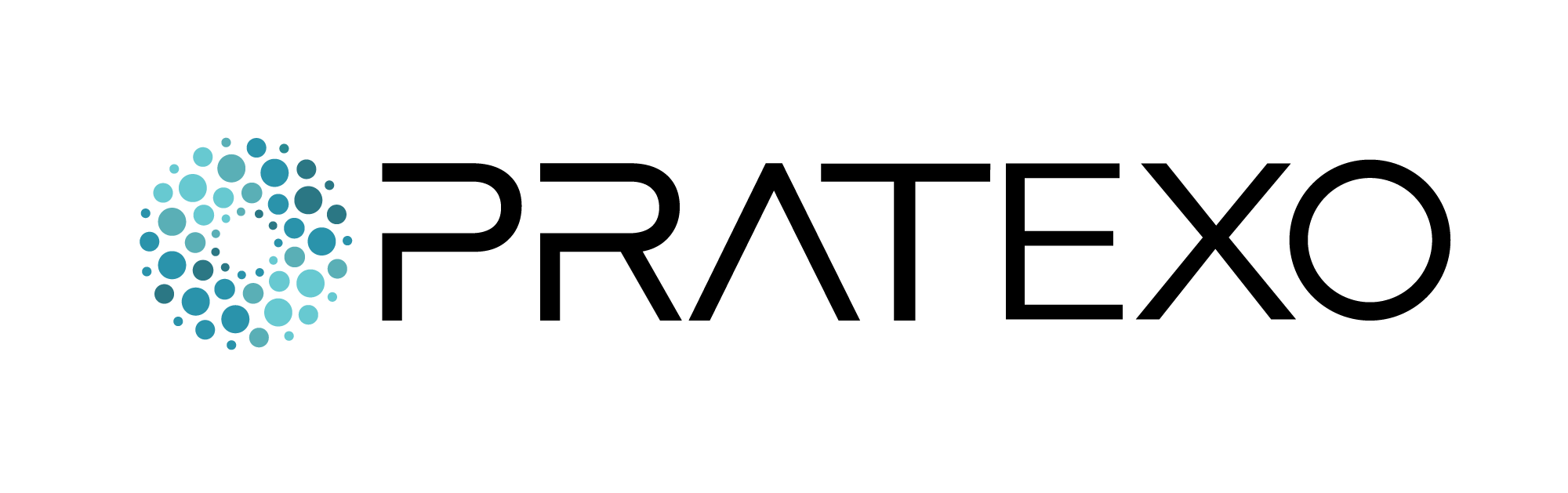 Cloud 
Agnostic
Edge-to-Cloud 
Solution Platform
3rd Party Solutions
Custom Solutions
Root Cause Analysis Expert System
Integrated Grid Monitoring & Analytics
Distributed EV Charging Management
Power Balancing with FFR
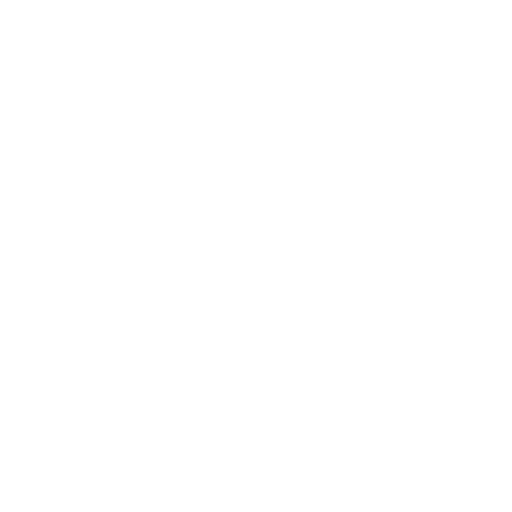 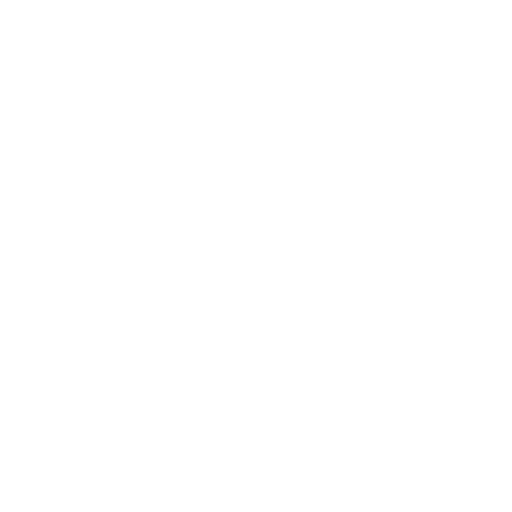 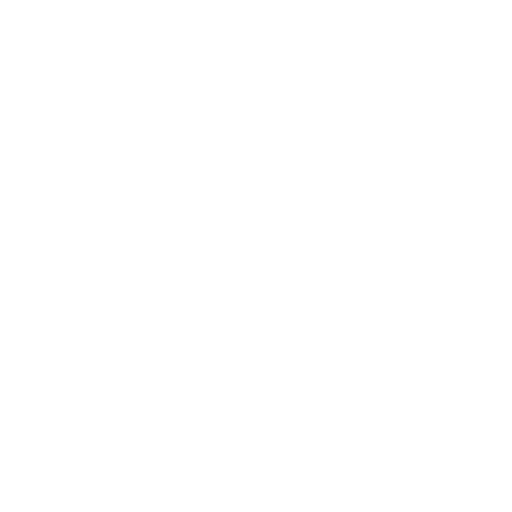 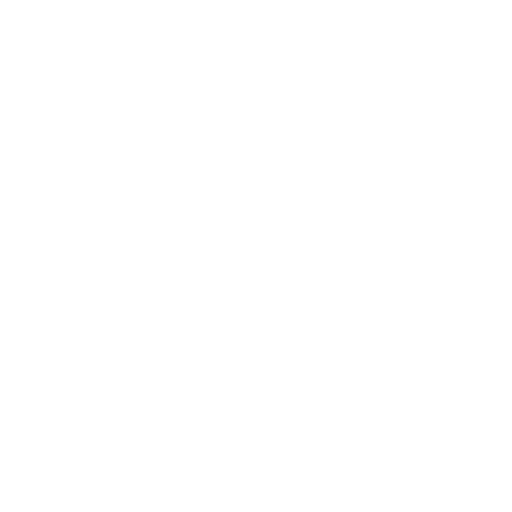 Pratexo 
Solution
Frameworks
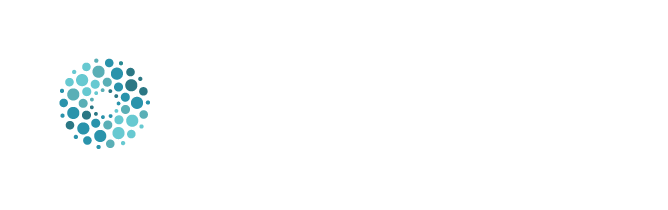 Pratexo Studio
Pratexo 
Edge-to-Cloud PaaS
Pratexo Core
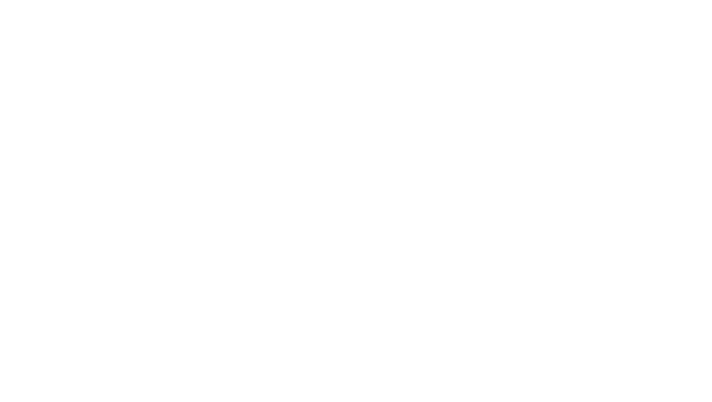 OS Agnostic
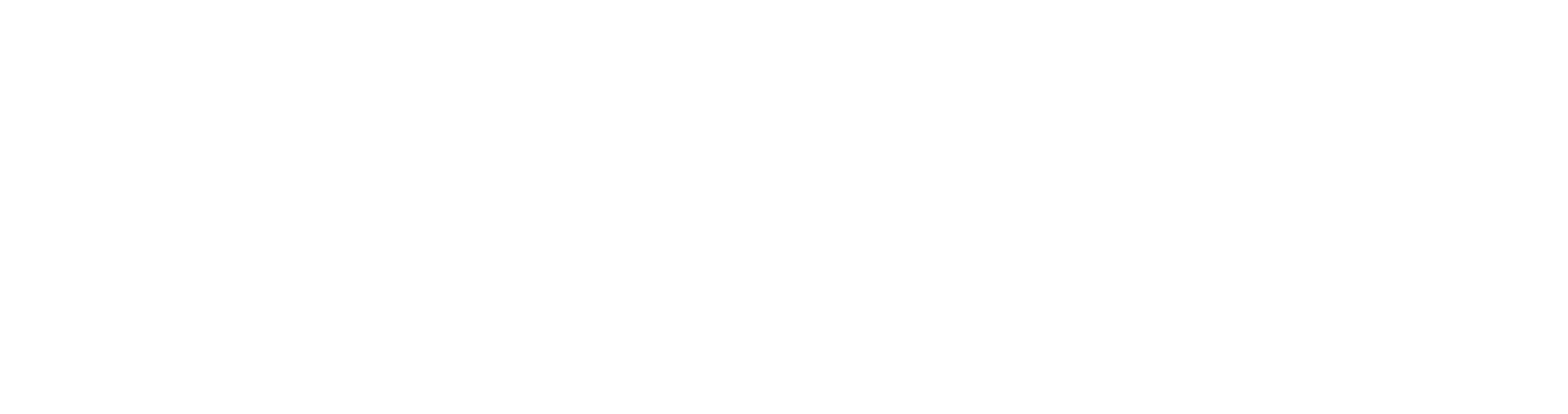 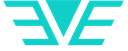 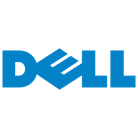 Hardware Agnostic
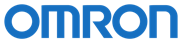 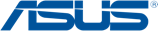 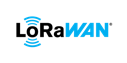 Network
Agnostic
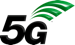 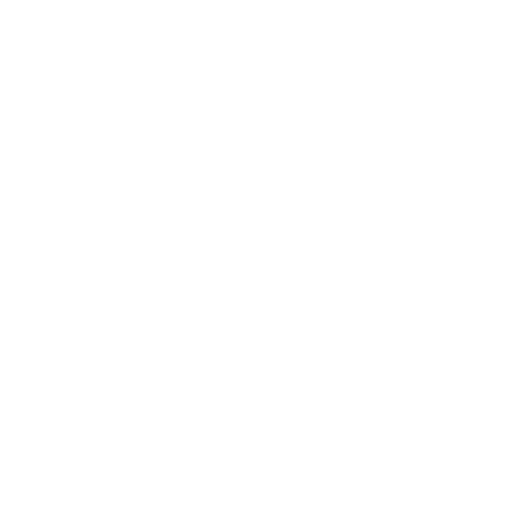 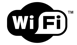 Device Agnostic
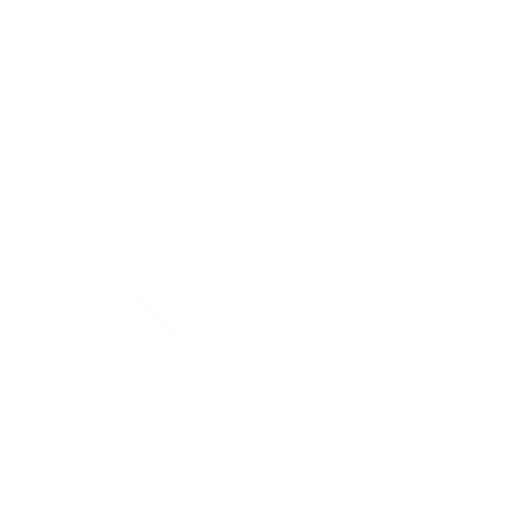 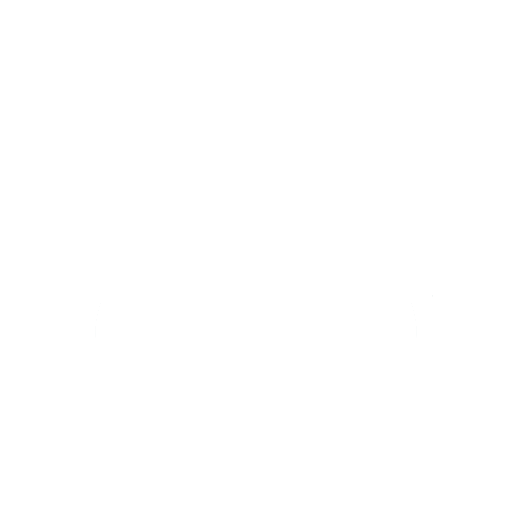 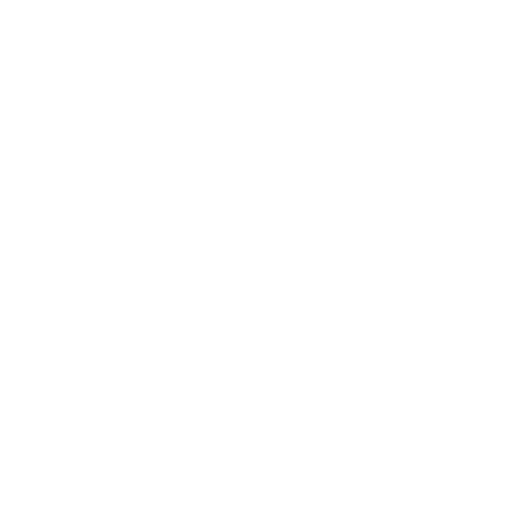 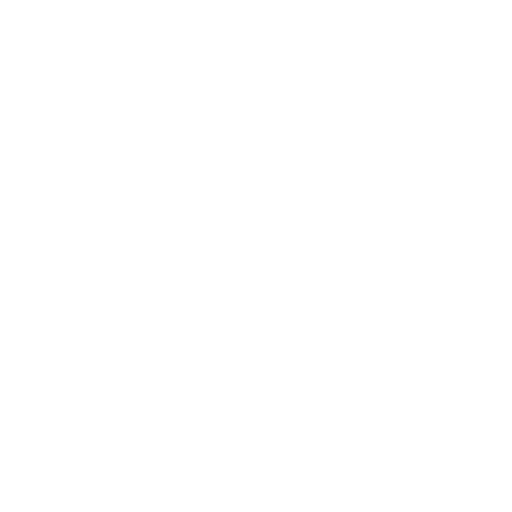 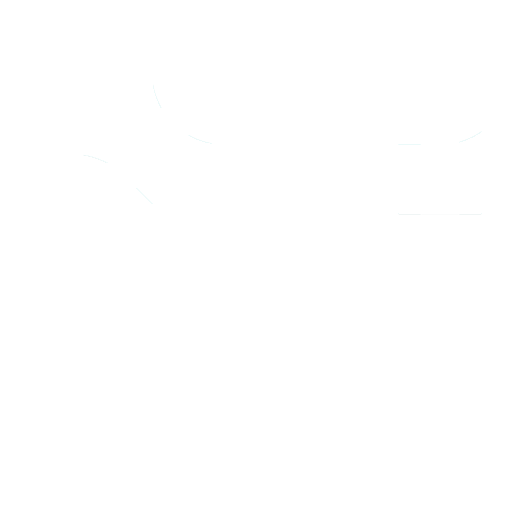 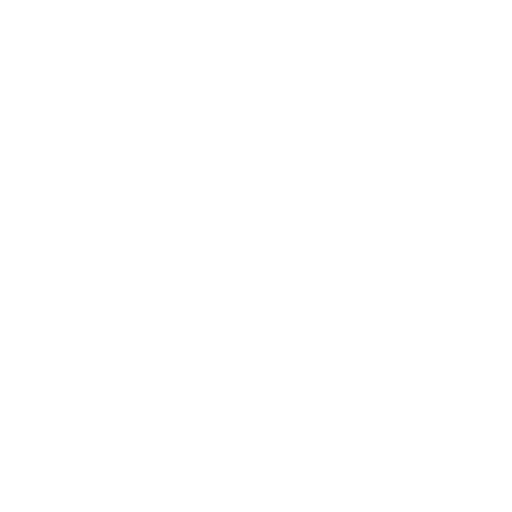 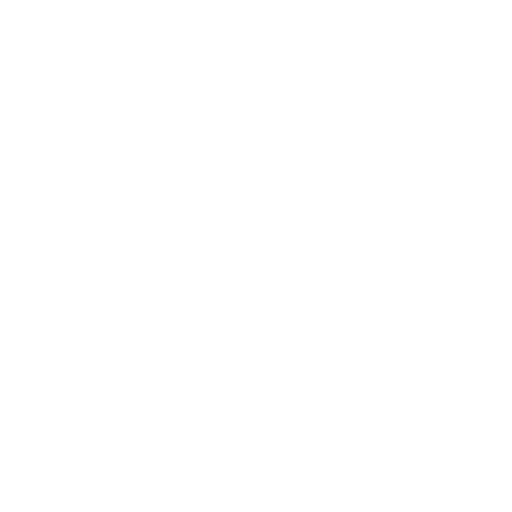 Interested in learning more? Contact caroline.olsson@pratexo.com
Hybrid Edge-to-Cloud Computing
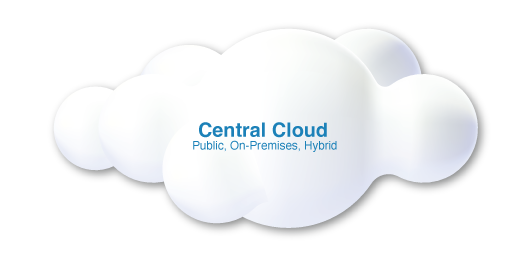 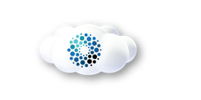 Central Cloud
Only the right data is pushed to central clouds for long-term storage, reporting, analysis, and AI model training
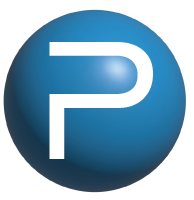 Pratexo Micro Cloud
Pratexo Edge Node
Multi Level
Different situations may require multiple levels of micro clouds
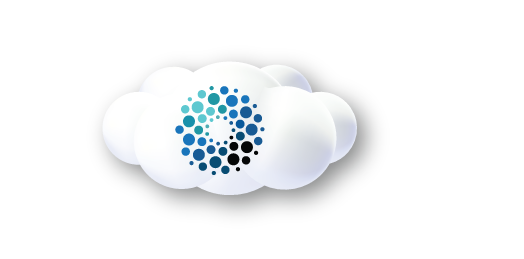 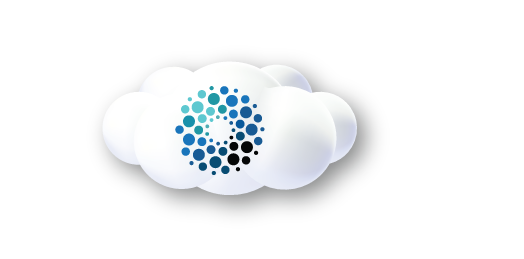 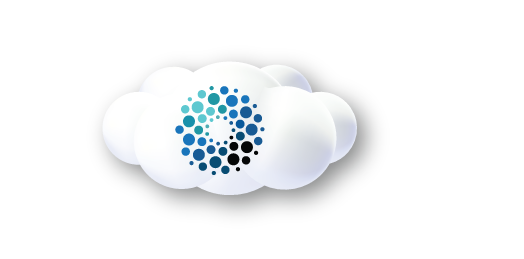 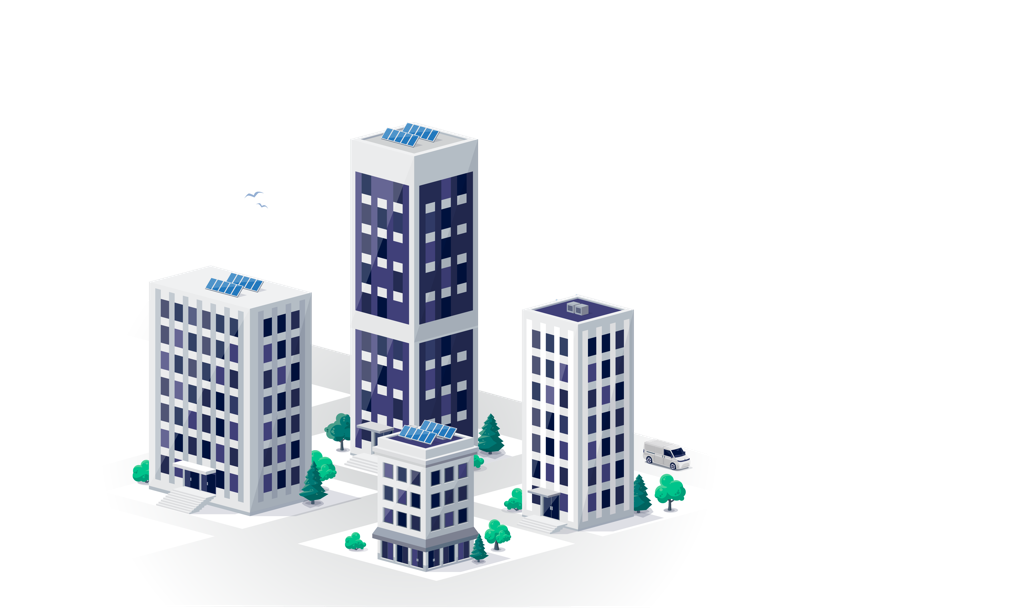 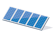 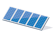 Micro Cloud
Edge nodes combine to create local micro clouds that are highly scalable and resilient
Edge Nodes
Multiple Pratexo compute nodes run at the far edge
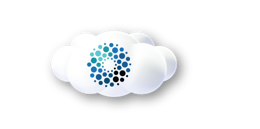 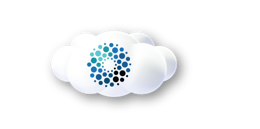 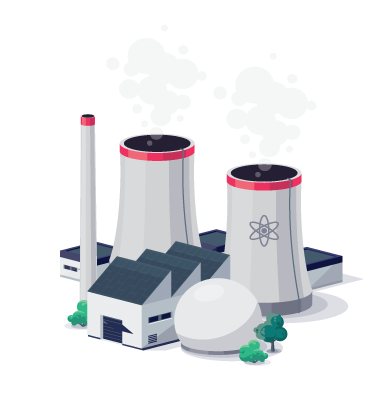 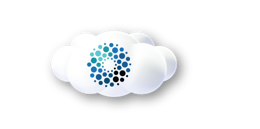 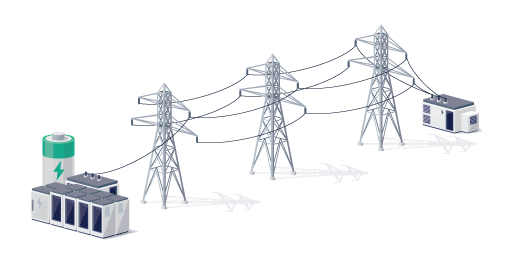 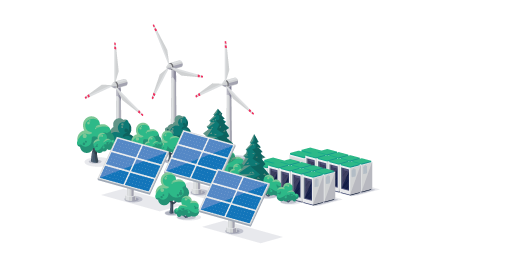 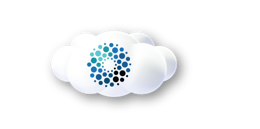 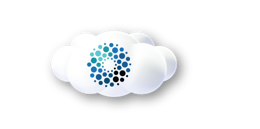 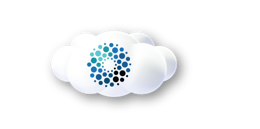 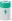 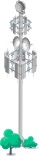 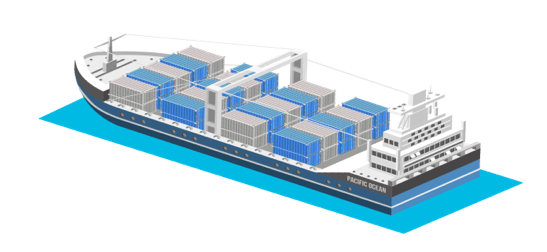 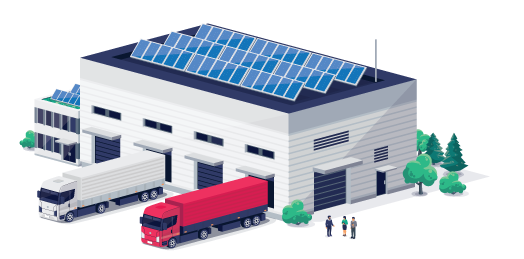 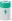 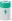 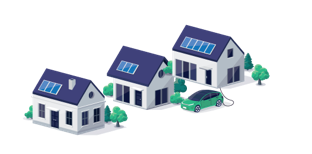 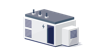 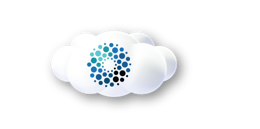 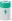 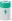 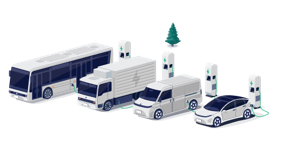 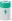 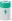 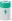 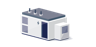